JAROCIN - OZ W POZNANIU
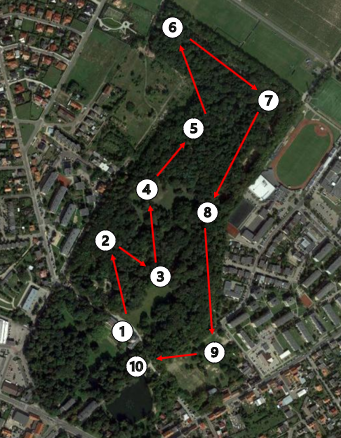 WOJSKOWA GRA TERENOWA W JAROCINIE
START: UL. PARK 3 (PAŁAC RADOLIŃSKICH)
LEGENDA:
QUIZ historyczny - START
Topografia 
Wyzwanie sportowe 
Pierwsza pomoc 
Rzut granatem 
Budowa schronienia
Saper
Strzelectwo
Maskowanie 
 Plecak żołnierza - META
REJESTRACJA